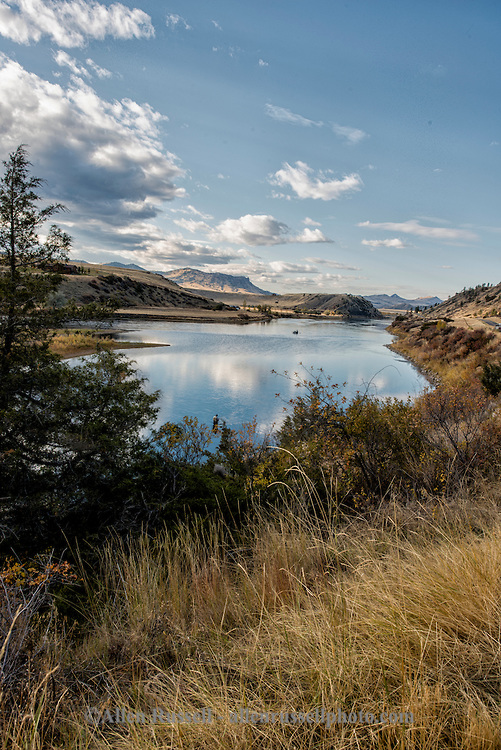 MONTANA OUTFITTERS 
& GUIDES ASSOCIATION
WINTER CONVENTION 2022
Helena, Montana
Click to edit Master title style
Executive Director’s Report to the Membership
Click to edit Master subtitle style
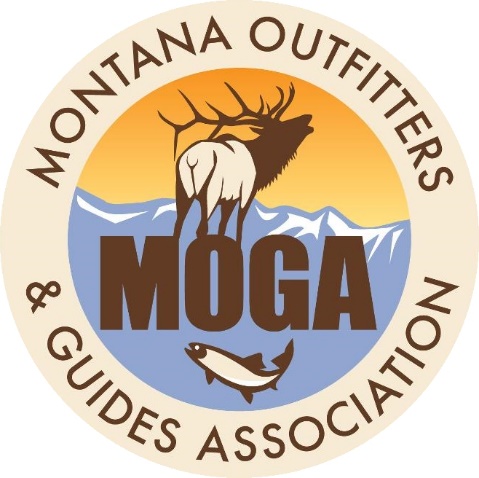 Mac Minard
Executive Director
1/14/2022
1
Our Mission
To protect, enhance and effectively
 represent the Montana outfitting industry 
in all its forms.
Conservation – Tourism – Service
2
Our Core Values
MOGA’s core values align tightly with the mission and vision of the organization:
Professional Excellence
Integrity
Engaged
Enthusiastic
Respectful
Decisive
Effective
3
Seven Core Functions
MOGA is the lead trade organization representing Montana’s outfitting industry and serves seven core functions related to that role.
4
Seven Core Functions
Advocacy – a relentless and highly effective voice of the industry
Communication – membership informed on critical issues and actions affecting them
Legislation – highly effective advocacy for responsible yet minimal state and federal regulation of the industry
Education – accurately and positively characterize the contributions of the industry and conduct focused training opportunities that aid MOGA members in compliance and best practices
5
Seven Core Functions
Industry Sustainability – seek stability for the industry in statute, regulation and market share
Marketing – promote members and their businesses (MOGA member advantage) 
Ethics Advocacy – promote the highest standard with members and expect them to be upheld
6
MOGA Membership
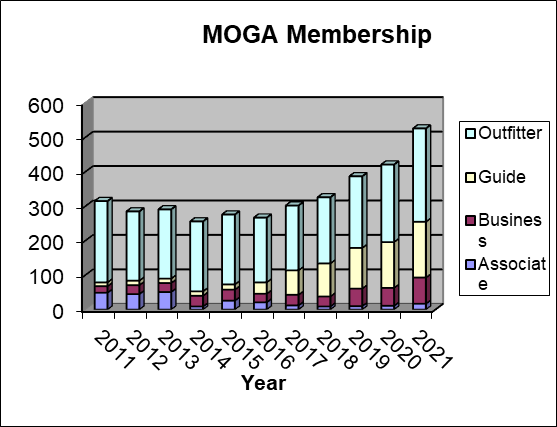 2021 Memberships
Outfitter	271
Guide	162
Business	  76
Associate	17
7
MOGA Leadership
President
Dusty Crary
President Elect
Chris J Francis
Vice President
Eric Albus
D1
Cody
Carr
D2
Justin Burdett
D3
Scott
Cargill
D4
Joe Haas
D5
Mike
Colpo
D6
Chris Faber
D7
Rod Paschke
At Large
Scott
Vollmer
8
MOGA Staff
Executive Director
Mac Minard
Executive Assistant
Jennifer Cronen
Web Support
Strategies 360
Lobbyist 
Taylor Luther Group
9
MOGA Income
$240 k in FY21
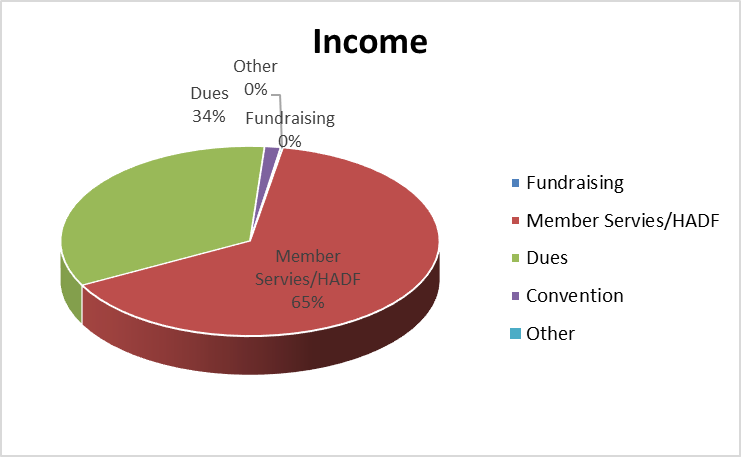 10
MOGA Expenses
$221k in FY21
11
2021 AccomplishmentsIn the Area of Advocacy
2021 Legislative Session

Appointments to key Commissions, Boards, and Work Groups

Legislative Sportsmen's Caucus AC

Governors Office of Tourism

Madison River management issues 

FW Commission, MBO, Parks
12
2021 AccomplishmentsIn the Area of Communication
2021 PREVIEW & GUIDE THE MONTANA LEGISLATURE 

Newsletter releases in 2021

Created a temporary website SB143facts.com

Issued 12 MOGA Calls to Action

Social Media presence – Three sites

Created License Portal
13
2021 AccomplishmentsIn the Area of Communication
Printed Materials
HADF brochure
Website Management for members
Banner Ad Brochure
Online Search Guide (users)
How to make the most of preference points
Annual Report
14
2021 AccomplishmentsIn the Area of Legislation
Passed Amendments HB 635 that provided One-Time Only licenses 
Passed amendments to HB 635 modifying the existing non-resident Preference Point system
 Passed HB 260, Revising non-resident fishing license 
Passed SB 275, Significantly modifying the Board of Outfitters 
Other Legislation, MOGA supported and help pass legislation 


There has not been a SINGLE Governor signed piece of anti-outfitting legislation passed since 1993!
15
2021 AccomplishmentsIn the Area of Legislation
Montana Board of Outfitters Rules, 
Passed SB 275

Passed two Significant Rule Packages
October – 14 Rule Changes

December – 4 Rule Changes
16
2021 AccomplishmentsIn the Area of Education
Advanced the understanding of the outfitting industry’s role in tourism 

Provide members with a best of class convention 

Travel insurance program 

MOGA membership tool kit
17
2021 AccomplishmentsIn Industry Sustainability
Passed Amendments to HB 637
One Time Only License
Enhance Preference Point System

Support, encourage and assist with succession from guide to outfitter status 

Mentorship program (knowledgeable outfitter members help newer/younger members) 

Relentless objection to rules, policy and statutes that unnecessarily restrict or create barriers to entry
18
2021 AccomplishmentsIn the Area of Marketing
Electronic concierge service 

2,200+ individual inquiries were sent to MOGA member outfitters through MOGA website in 2021 

Participated fully in tourism surveys 

Outfitting is tourism campaign
19
2021 AccomplishmentsIn the Area of Ethics Advocacy
Diligently inform and explain new compliance regulations 

Revised board ethics policy 

Positive comments in the media 

Delivered six life-changing Big Hearts trip experiences
20
MOGA Website Updates
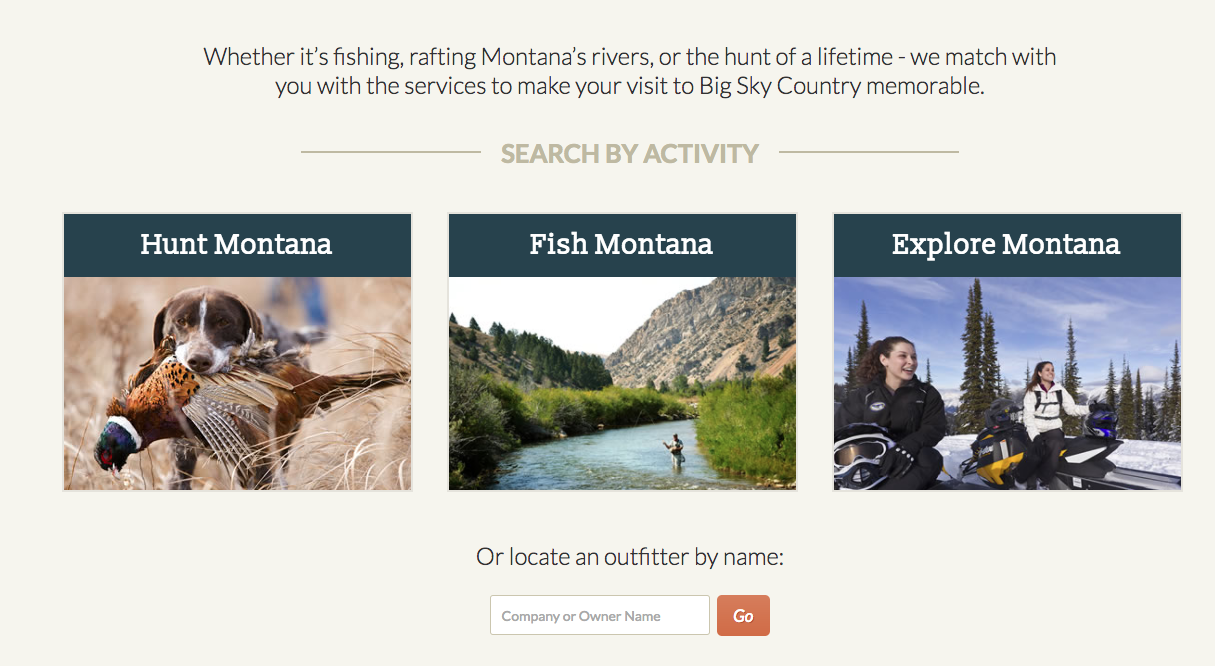 21
Big Hearts Under the Big Sky
Montana’s premiere charity serving military service men and women, as well as children who face a life-threatening illness, as well as their families.
22
Big Hearts Under the Big Sky
Since 2008, Big Hearts has: 
Served 81 families/groups 
Served 442 people 
Involved 47 MOGA outfitters businesses 
Accounted for $555,000+ donated Montana outdoor adventures
23
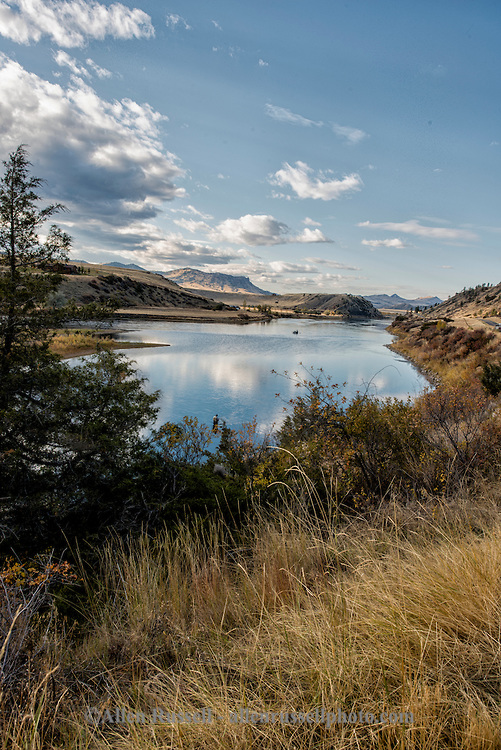 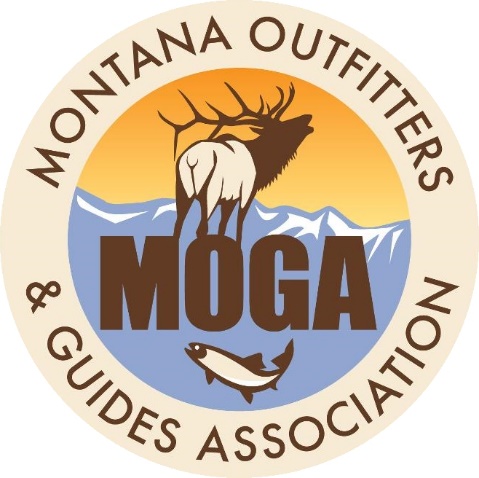 Click to edit Master title style
THANK YOU FOR YOUR TIME, DEDICATION AND INVOLVEMENT WITH THE 
MONTANA OUTFITTERS 
& GUIDES ASSOCIATION.
Click to edit Master subtitle style
An engaged and committed membership builds a strong and effective organization.
1/14/2022
24